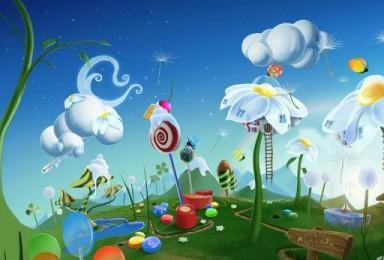 МОУ Батмановская  сош       Проектная работа             «СКАЗКА    СВОИМИ    РУКАМИ»
Выполнили  учащиеся 3  класса  
Буханова Елизавета,
Куриленко Артём
Руководитель проекта: Рыжалова Т.В.
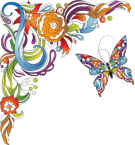 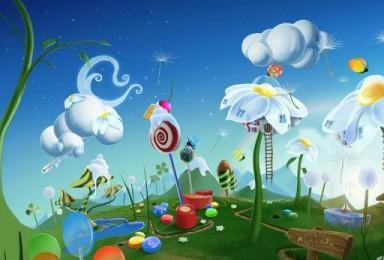 «СКАЗКА    СВОИМИ    РУКАМИ»
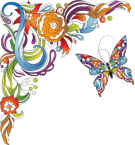 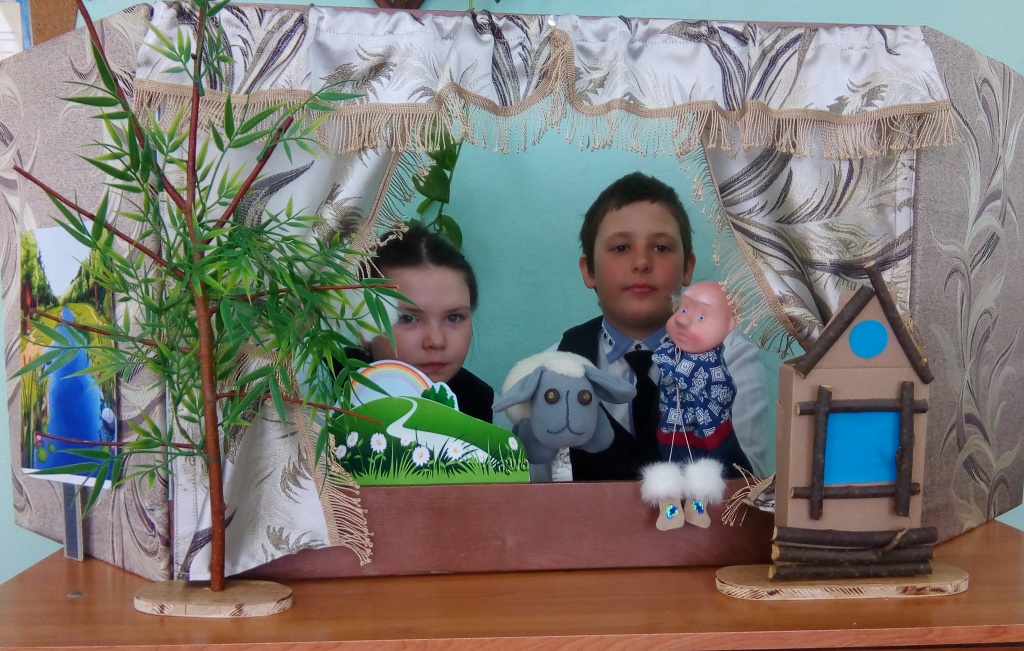 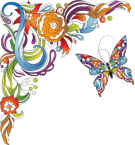 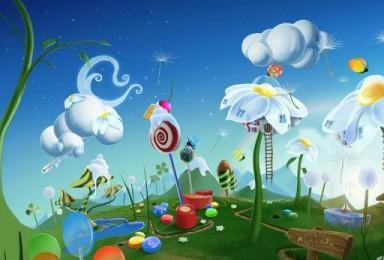 С самого раннего детства родители, бабушки, дедушки знакомят нас с произведениями устного народного творчества? Будучи малышами, мы с удовольствием играем в игры-потешки, «варим» кашу с сорокой-белобокой, засыпаем под колыбельные песенки. Становясь старше, мы с огромным удовольствием  слушаем, а потом с помощью взрослых рассказываем сказки, путешествуя при этом вместе со сказочными героями: колобком, зайкой-попрыгайкой, петушком-золотым гребешком…
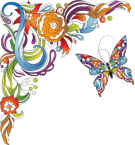 Проблема:      
 можно  ли сочинить сказку  самому?
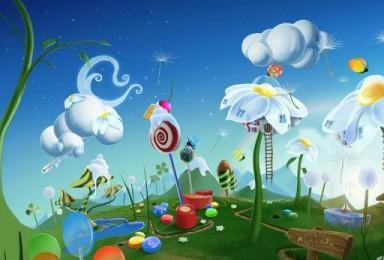 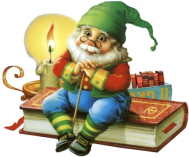 Была выдвинута гипотеза:  каждый человек способен сочинить сказку, если он знает, как это делается.
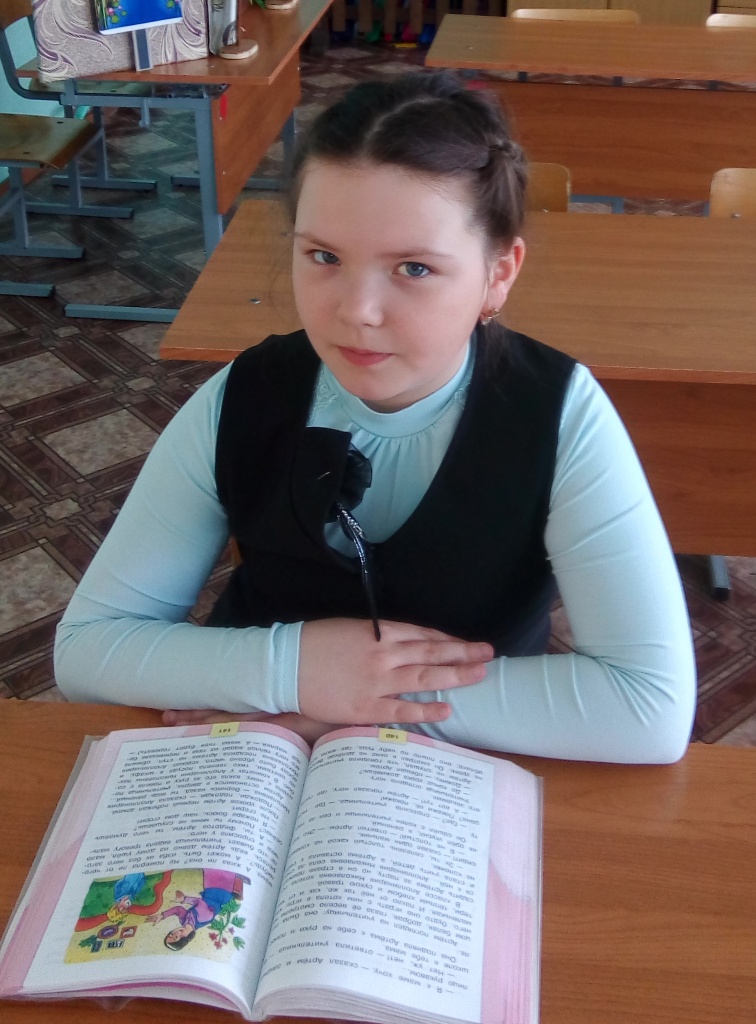 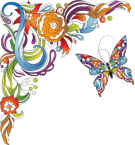 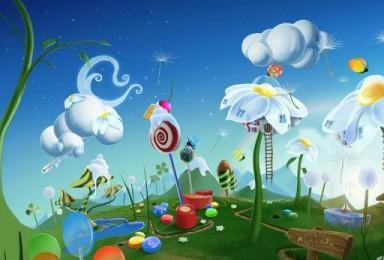 Мы поставили перед собой цель: сочинить сказки и оформить их .           Для достижения цели  мы поставили следующие задачи:*   найти теоретический материал о видах сказки;*   найти теоретический материал о композиции сказки;*   найти информацию о героях сказки;*   воспользоваться данной информацией практически –    сочинить сказку;*   подготовить иллюстрации к сказкам;
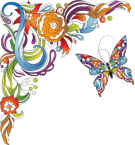 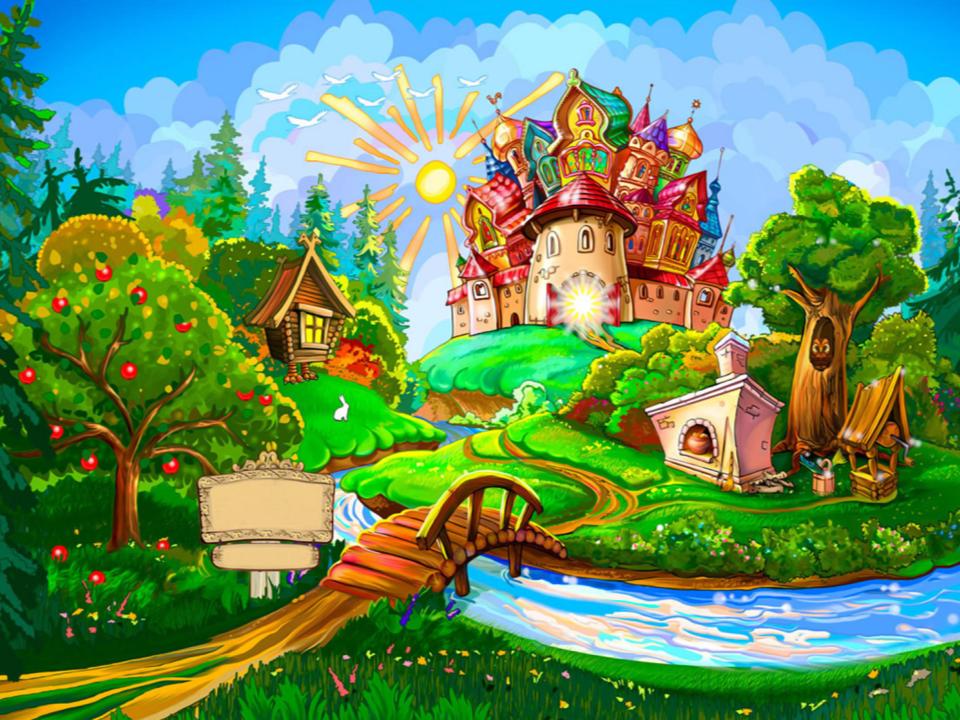 1 этап – поход  в библиотеку и
 поиск  теоретического 
материала 
о сказках
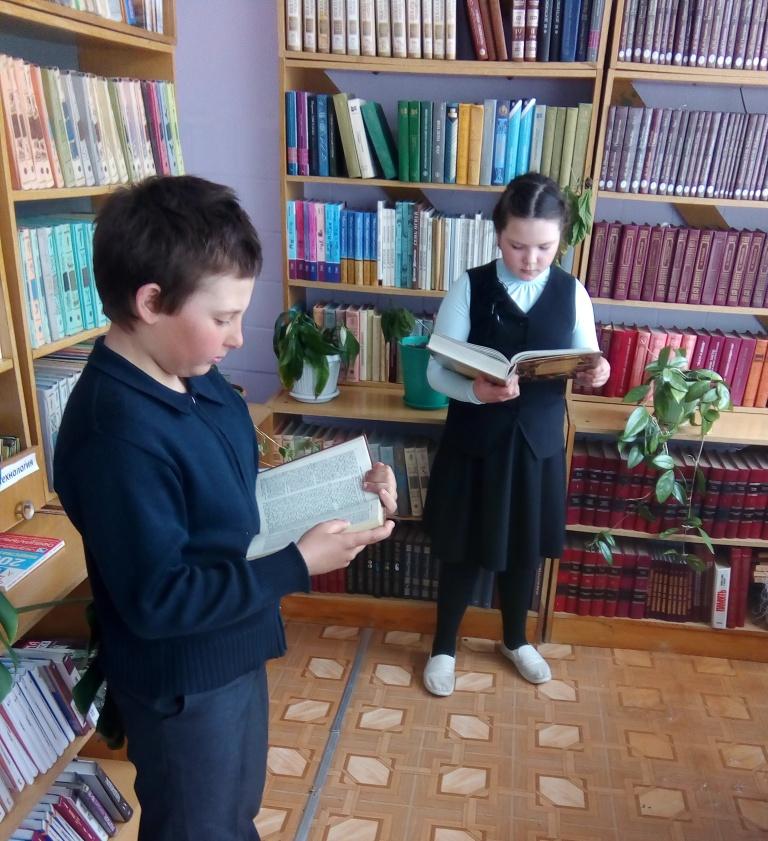 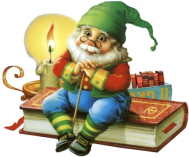 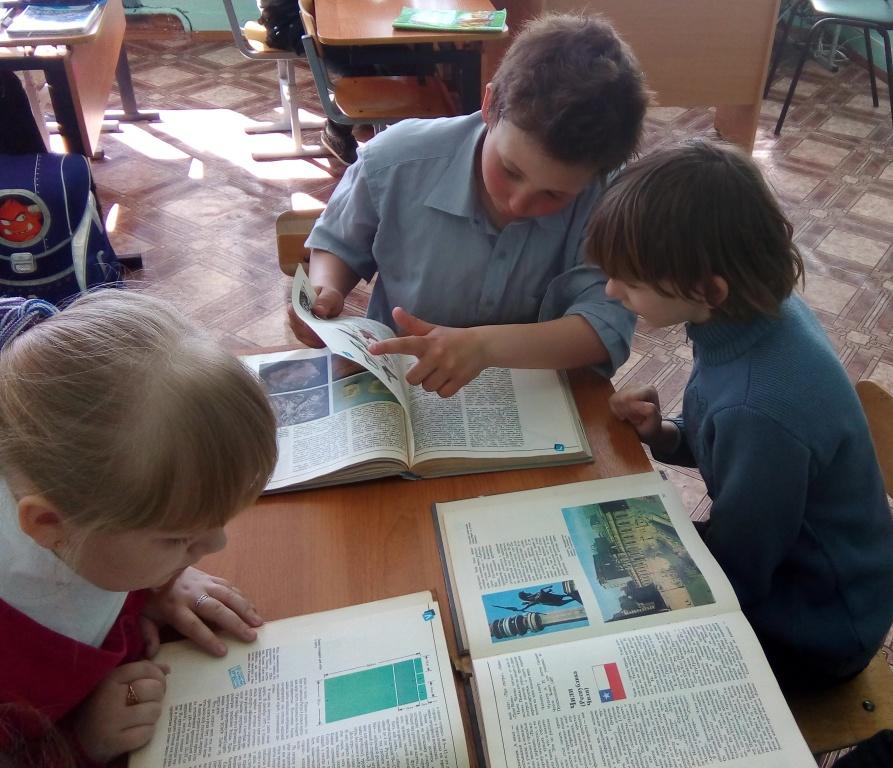 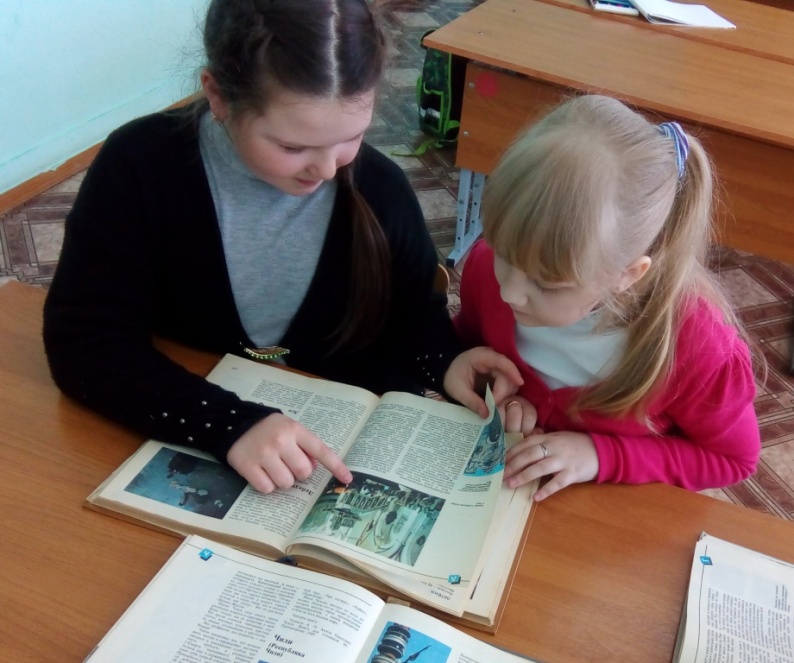 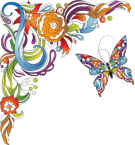 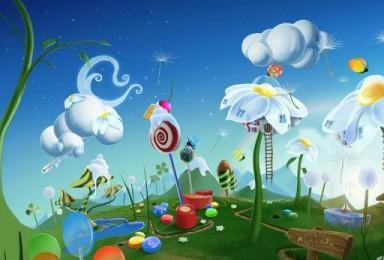 Новый толково-словообразовательный словарь русского языка. 
Автор Т. Ф. Ефремова.     СКАЗКА 1. Повествовательное произведение устного народного 
творчества о вымышленных лицах и событиях или литературное 
произведение такого  характера.
            2. перен. Что-л. фантастическое, заманчивое. 
            3.разг. Неправда, вымысел, небылица, ложь; то, чему никто не поверит.
                        
 Толковый словарь под ред. C. И. Ожегова и Н.Ю.Шведовой      СКАЗКА 1. Повествовательное, обычно народно-поэтическое                         произведение о  вымышленных лицах и событиях, преимущ. с участием волшебных,  фантастических сил; 
                      2. Выдумка, ложь (разг.); 
                      3 Тоже, что чудо. 
                                                       Современный толковый словарь                        СКАЗКА –  один из основных жанров фольклора, эпическое,             
                        преимущественно прозаическое произведение волшебного, 
                        авантюрного или бытового характера с установкой на вымысел
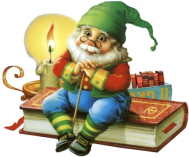 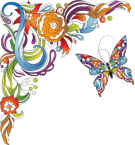 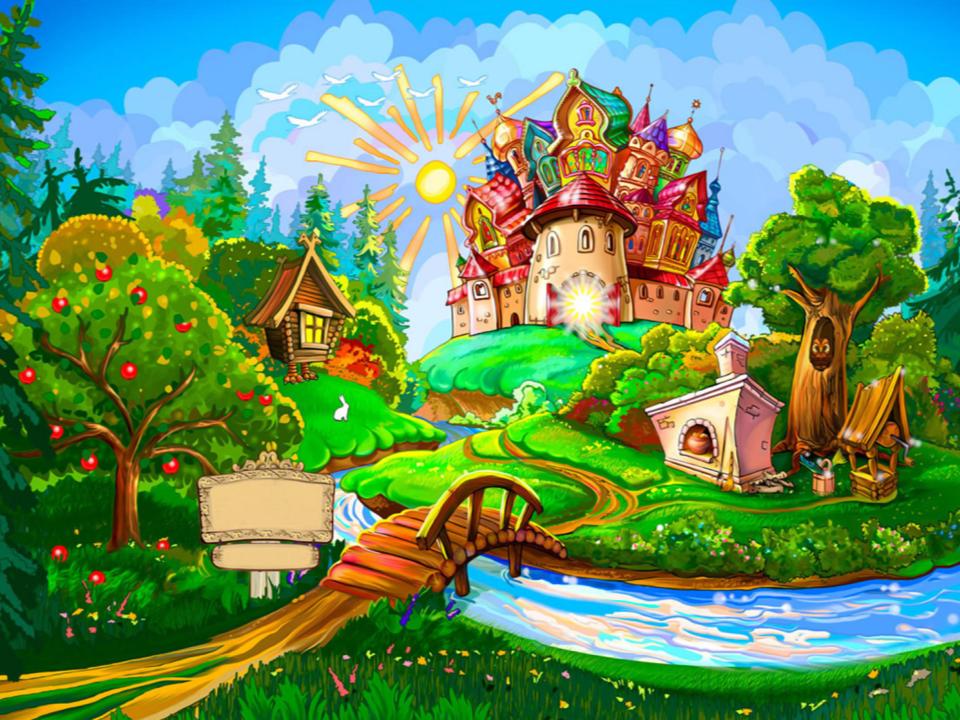 СКАЗКИ
АВТОРСКИЕ
НАРОДНЫЕ
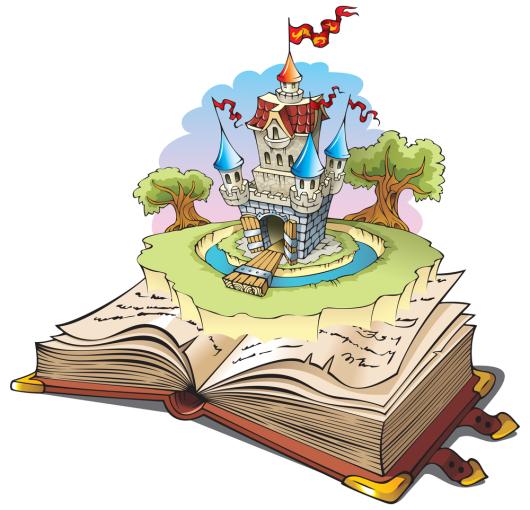 БЫТОВЫЕ
О ЖИВОТНЫХ
ВОЛШЕБНЫЕ
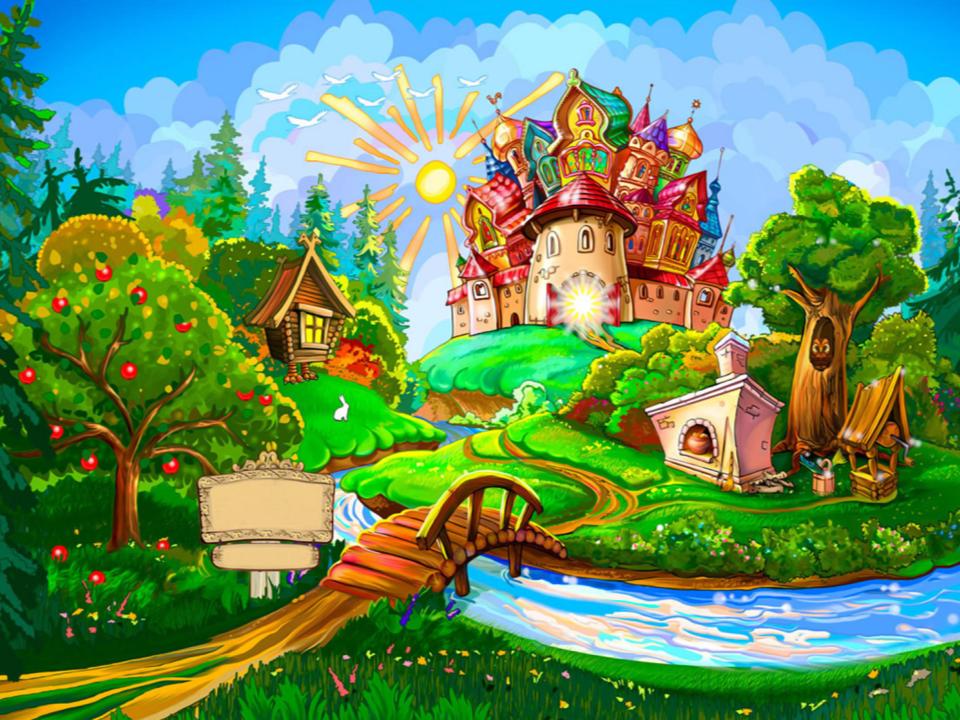 БЫТОВЫЕ СКАЗКИ
Эти сказки отражают не чудеса и перевоплощения, 
    а реальную действительность, повседневный народный быт.   («Каша из топора», «Горшеня», «Болтливая баба»)
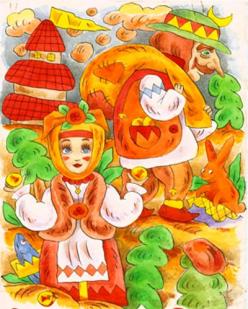 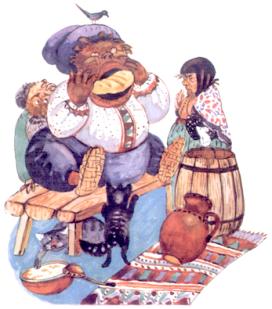 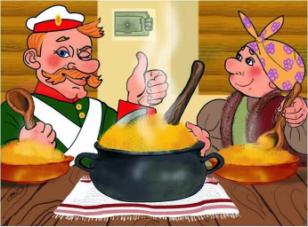 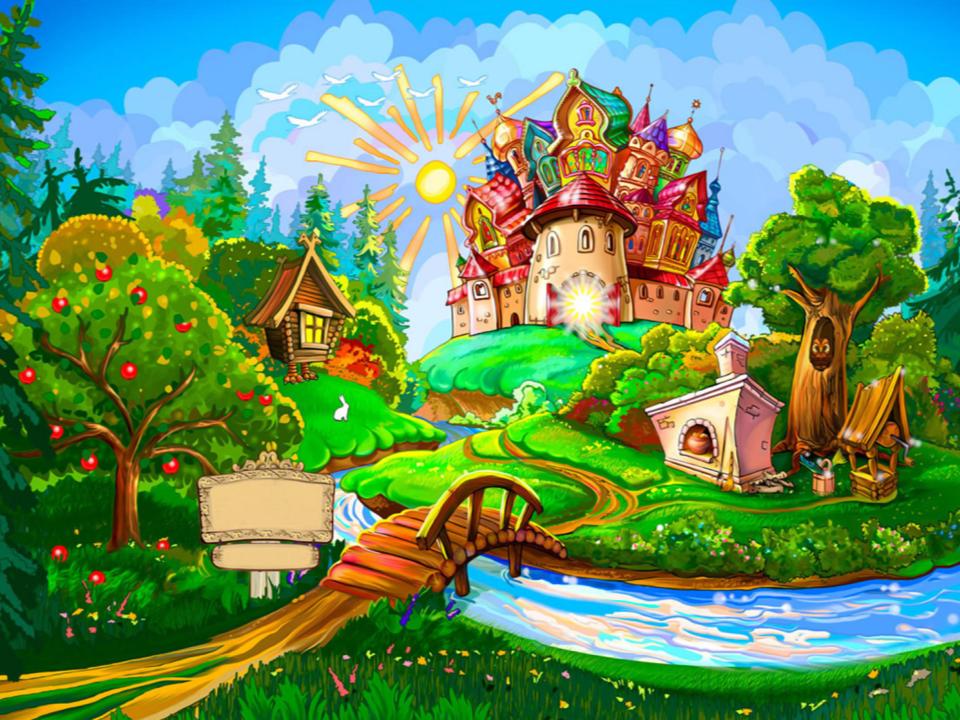 СКАЗКИ  О ЖИВОТНЫХ
Сказками о животных называются такие сказки, в которых действующими лицами являются дикие звери, или - домашние животные («Лиса и журавль», «Зимовье зверей», «Теремок»).
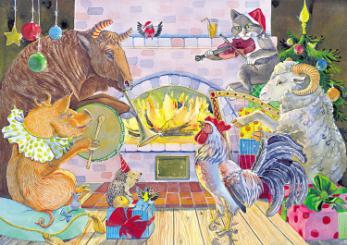 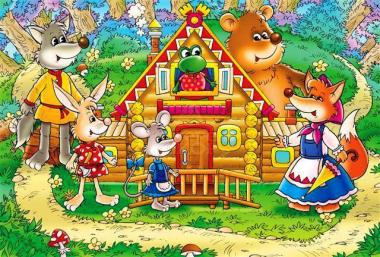 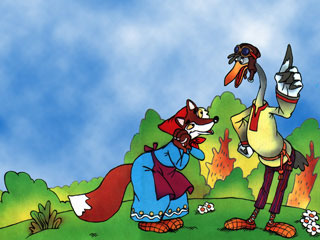 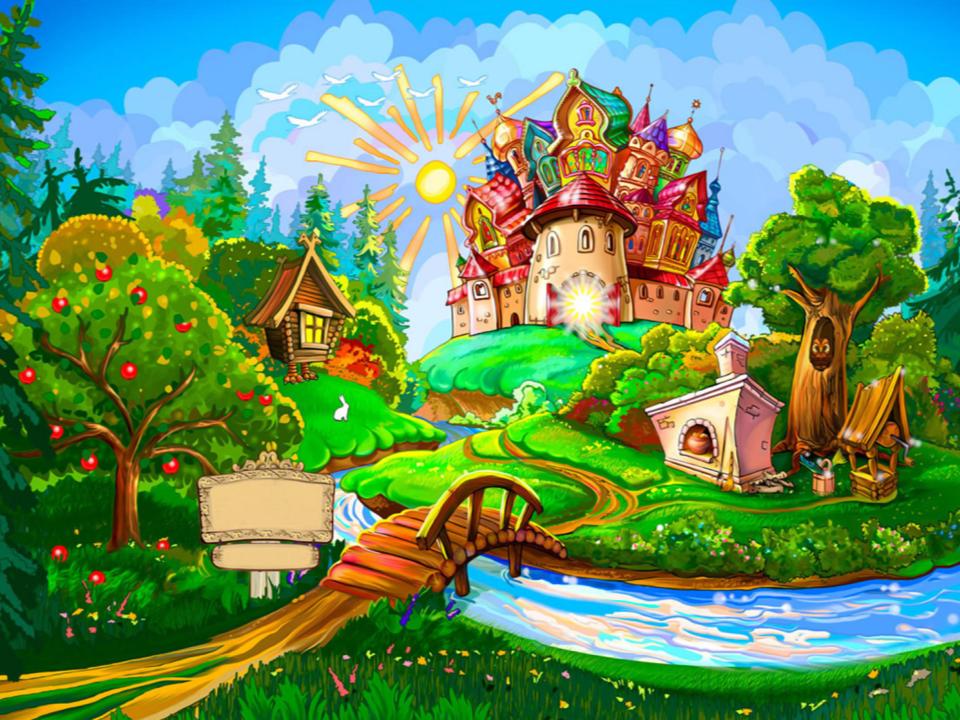 ВОЛШЕБНЫЕ СКАЗКИ
В волшебной сказке перед слушателем возникает таинственный мир. В нем действуют необыкновенные фантастические герои, добро и правда побеждают тьму, зло и ложь. ,(«Царевна-лягушка», «Петух и жерновцы», «Гуси-лебеди»)
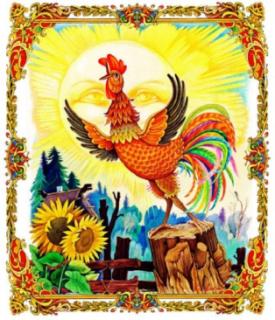 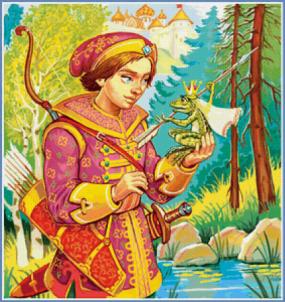 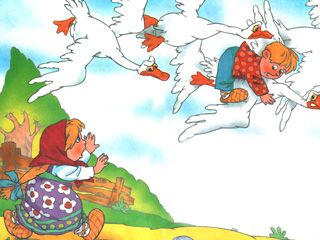 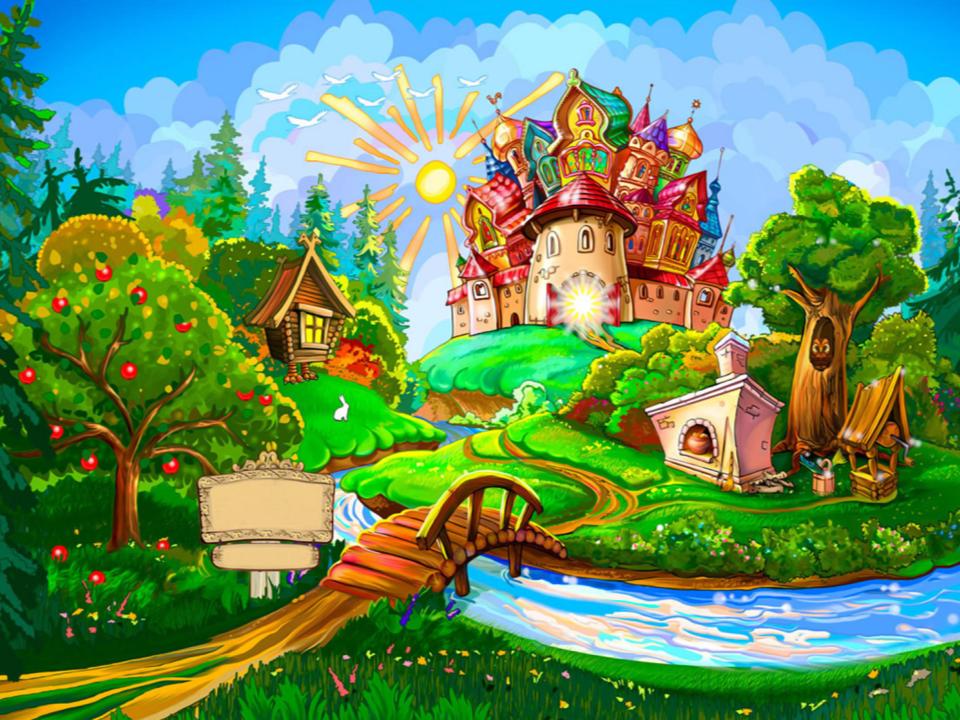 2 этап – поиск материала о структуре сказки
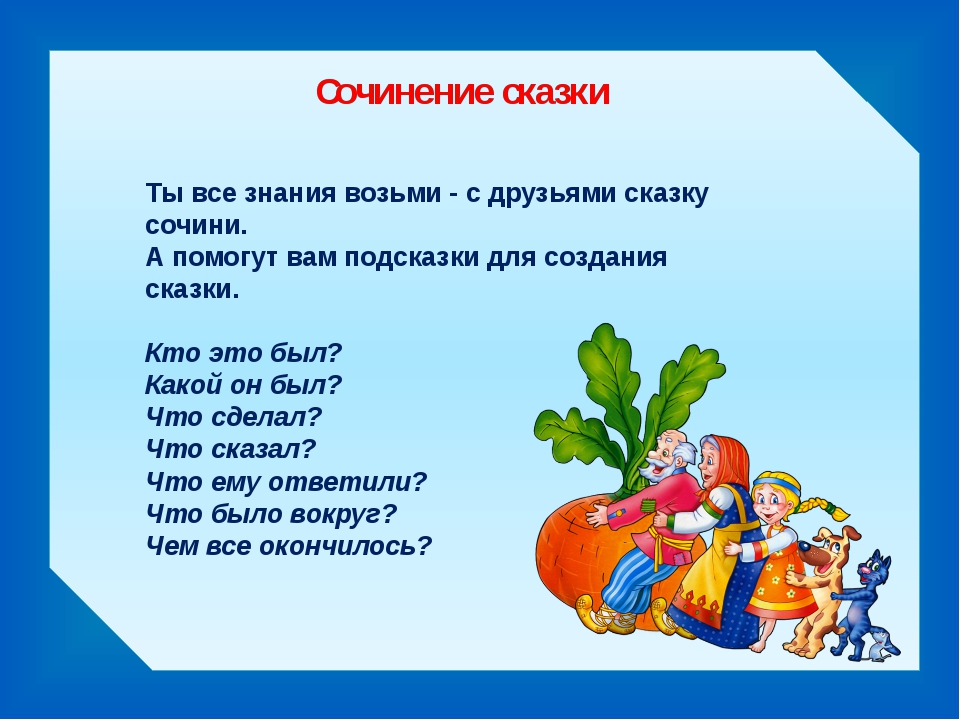 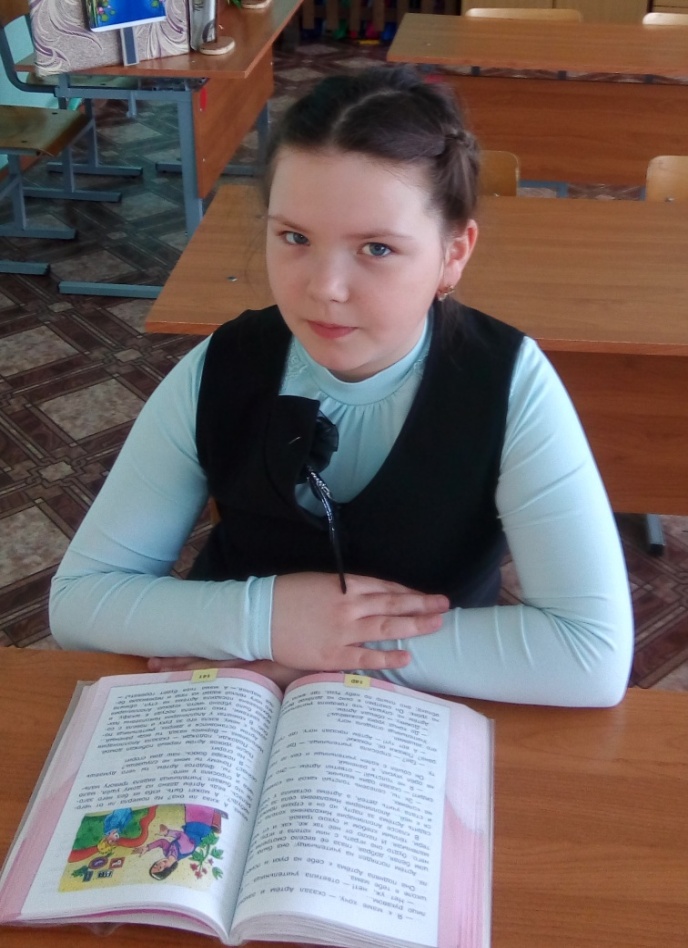 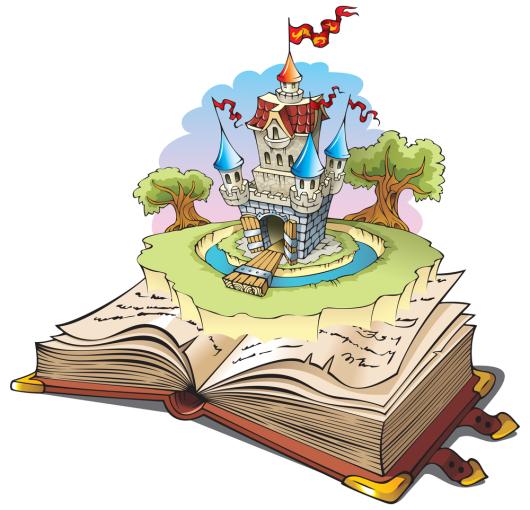 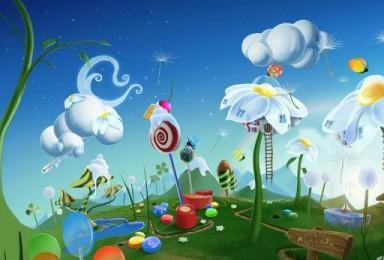 2 этап – поиск материала о структуре сказки
Зачин   «Жили – были…», 
«В некотором царстве, в некотором государстве…»
           Основная часть 
                                Концовка
                                       «И стали они жить-поживать 
                                          да добра наживать».
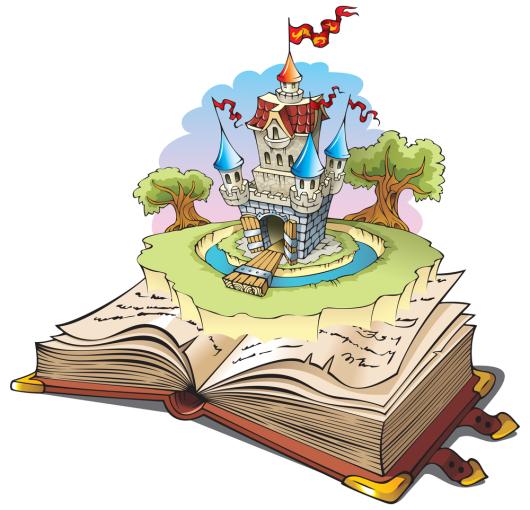 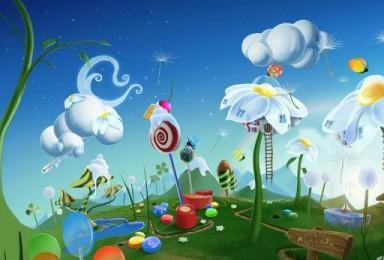 3 этап – создание сказки
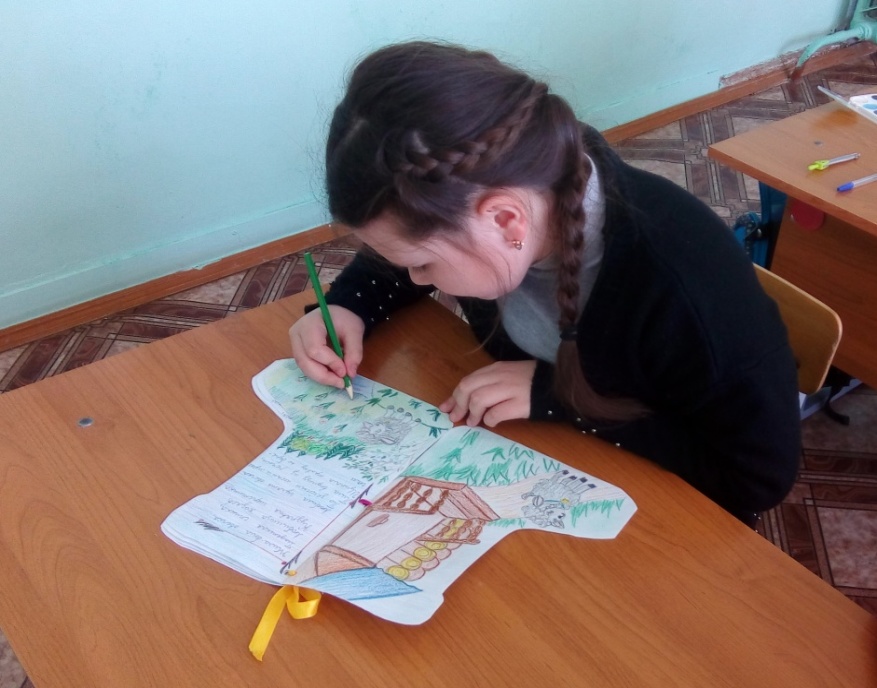 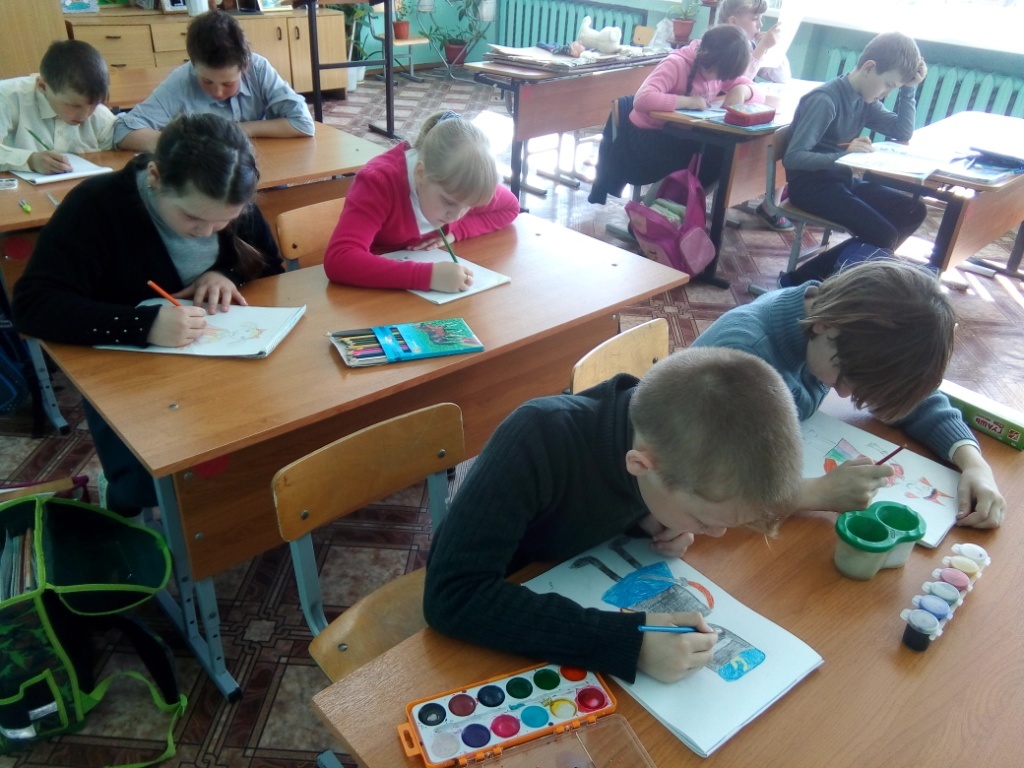 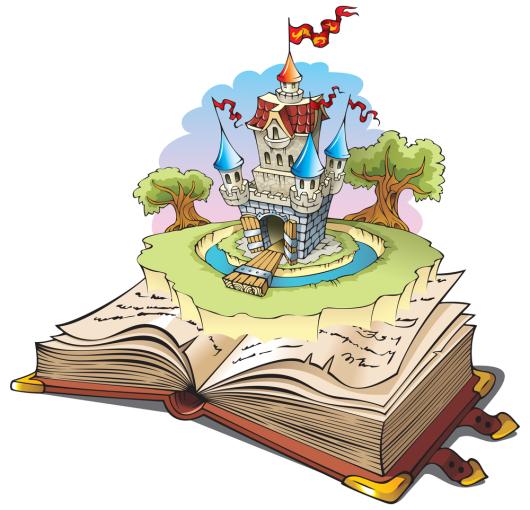 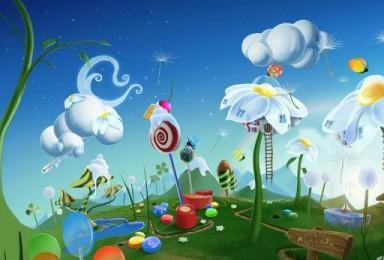 4этап – работа с компьютером
 – создание печатного варианта сказки
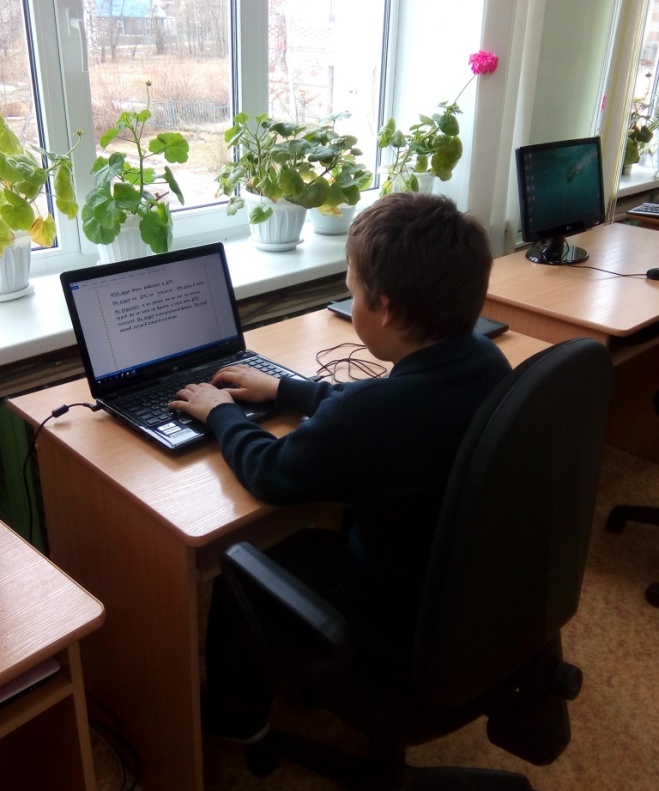 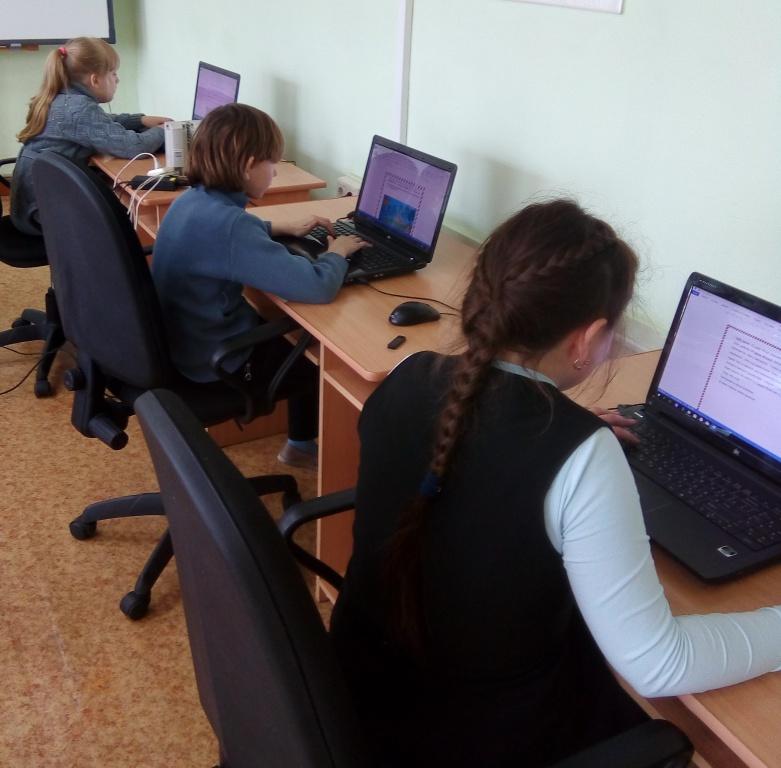 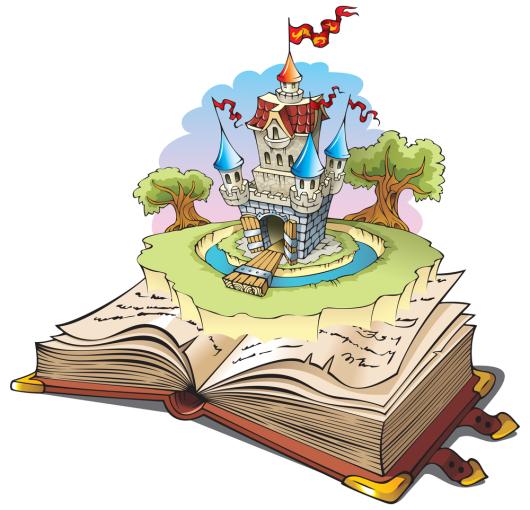 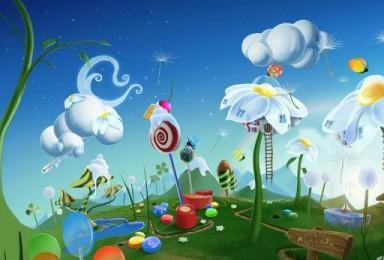 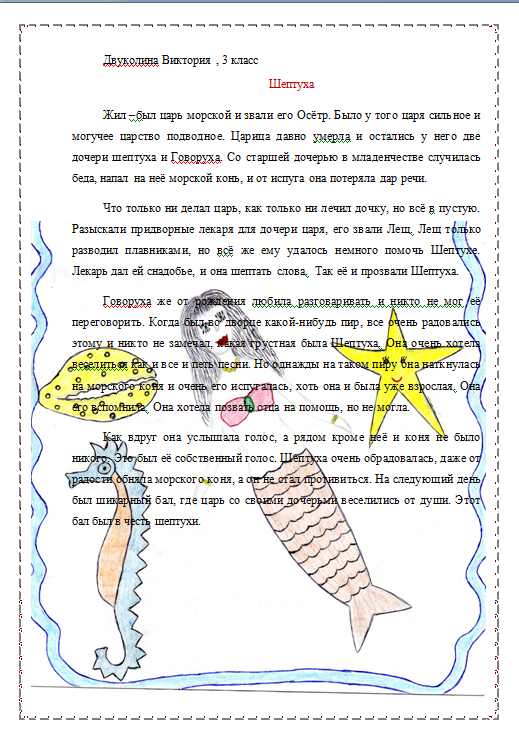 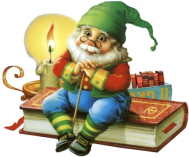 Наши  сказки
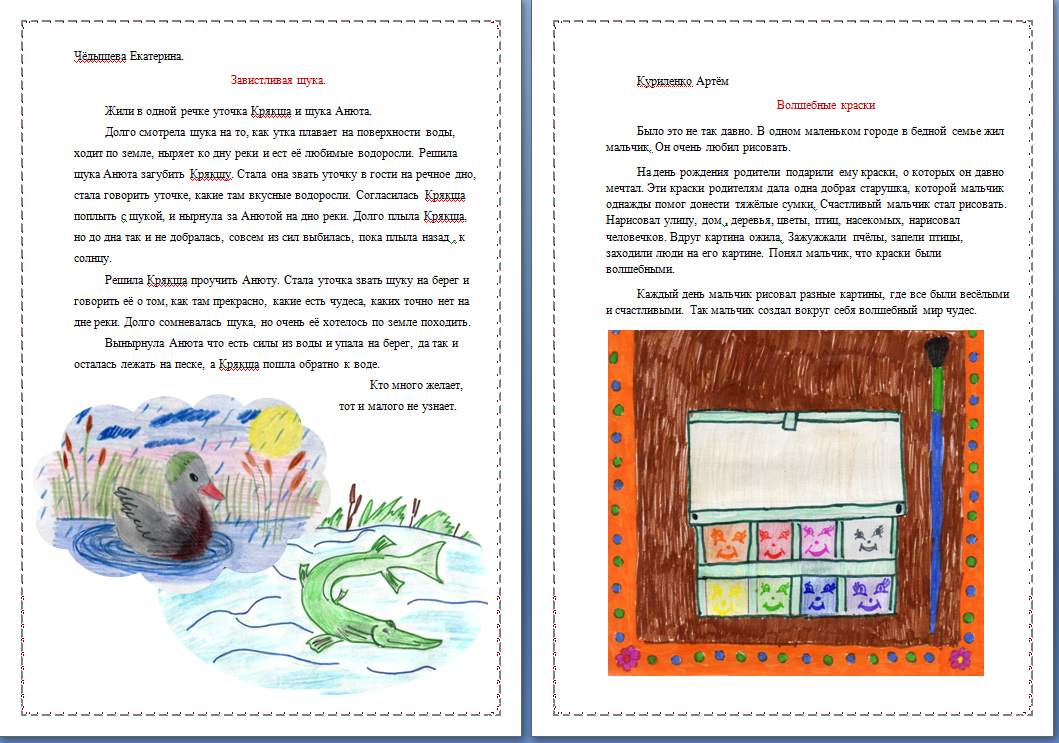 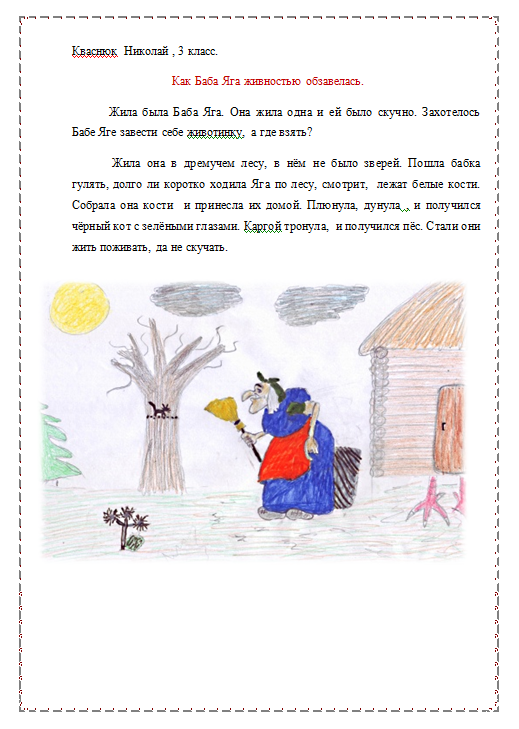 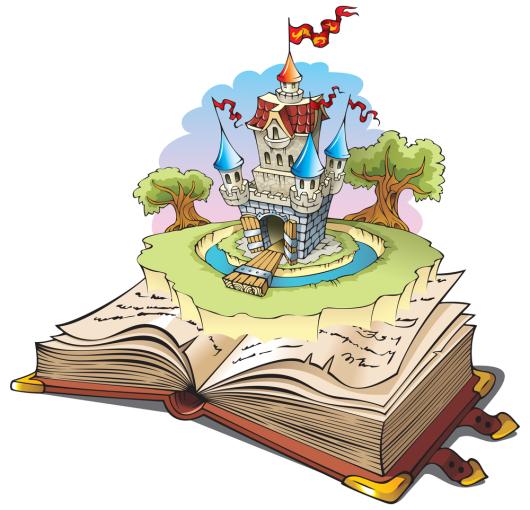 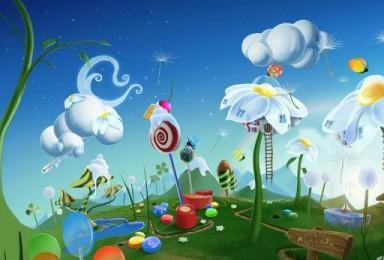 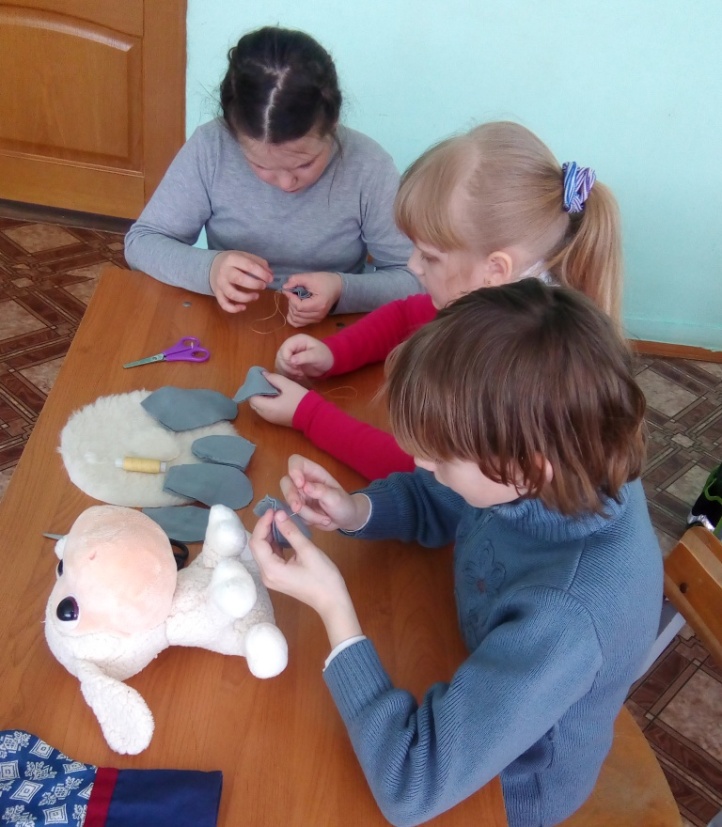 5этап – делаем сказку своими руками
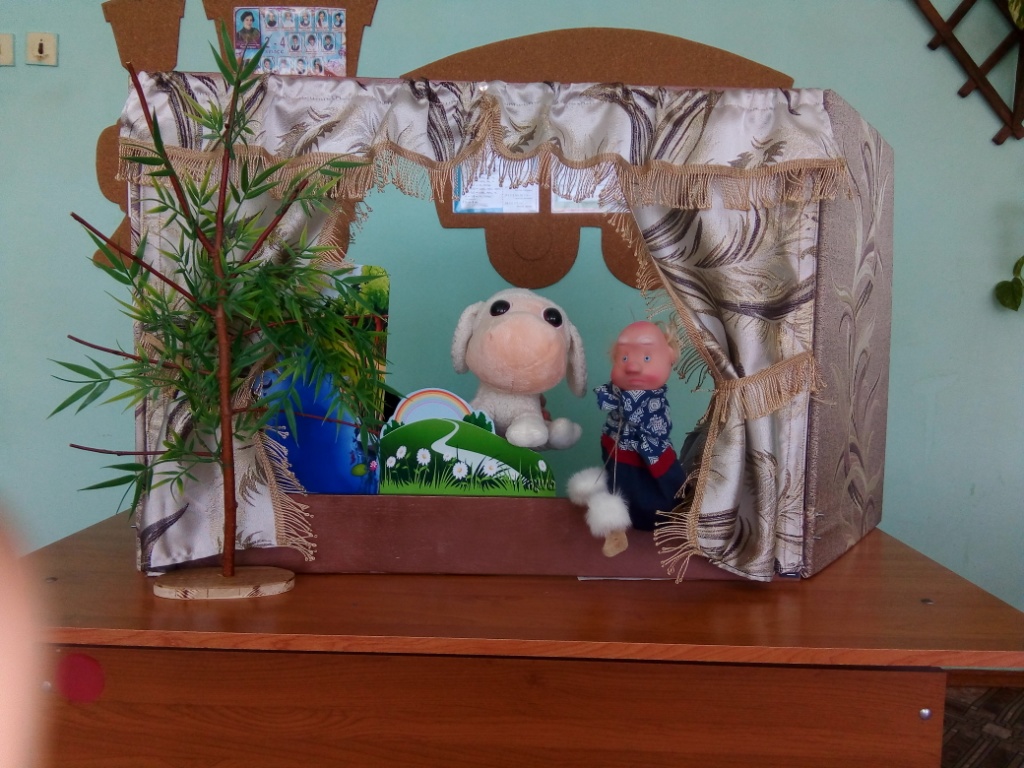 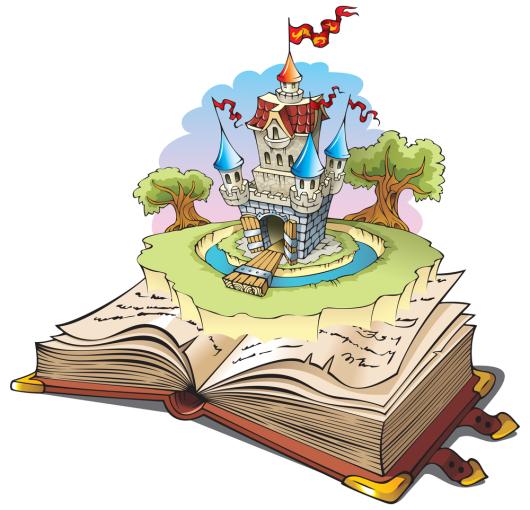 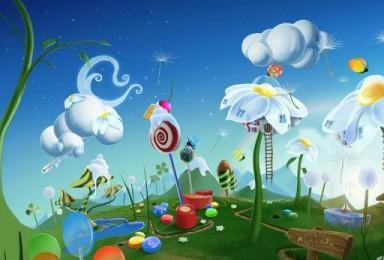 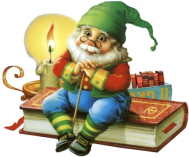 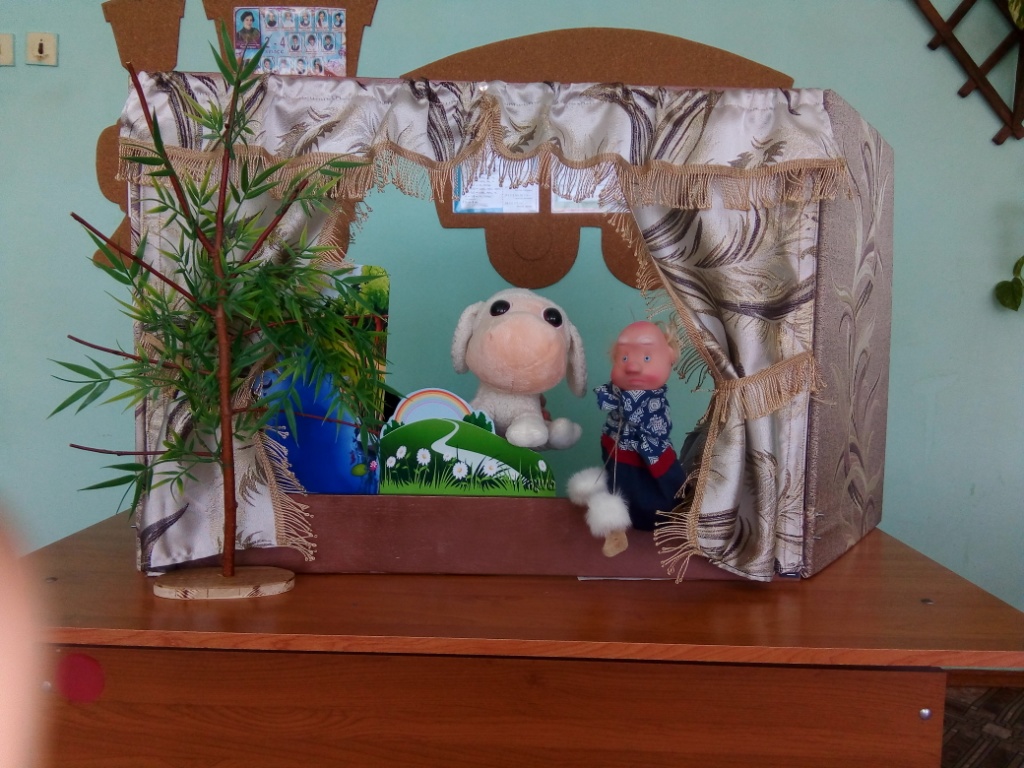 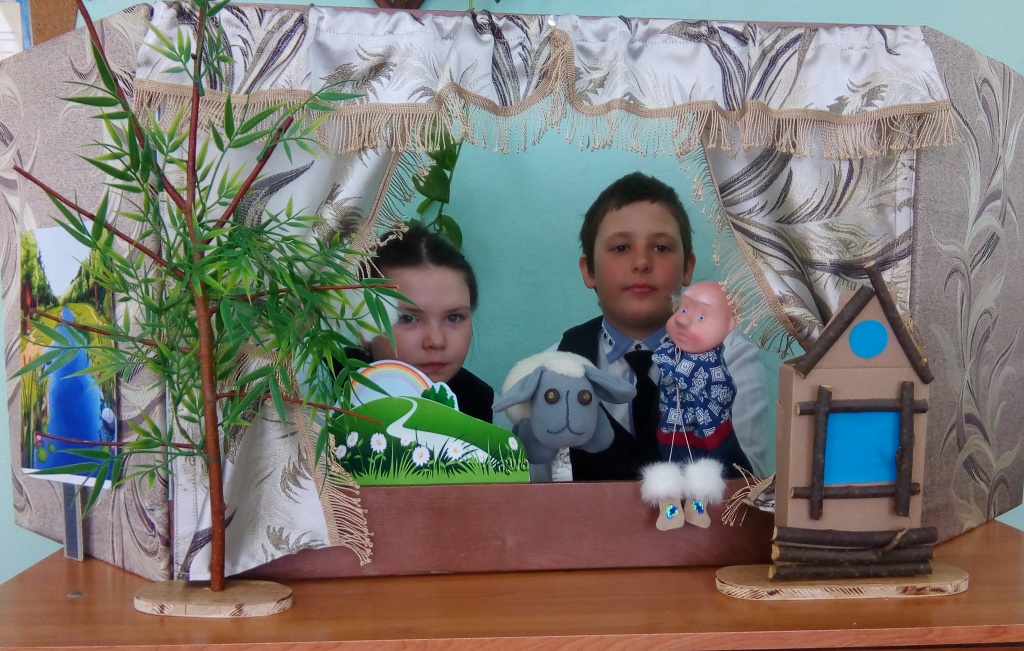 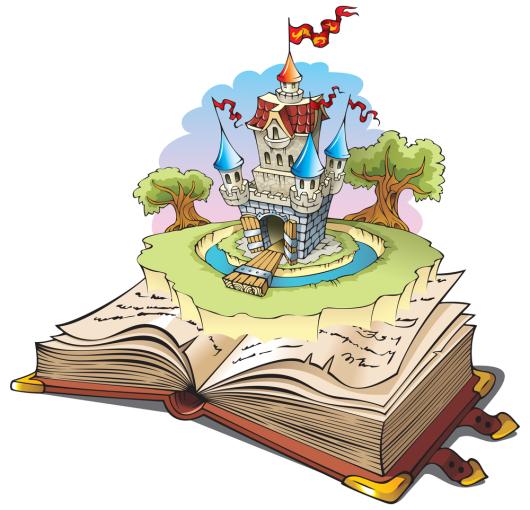 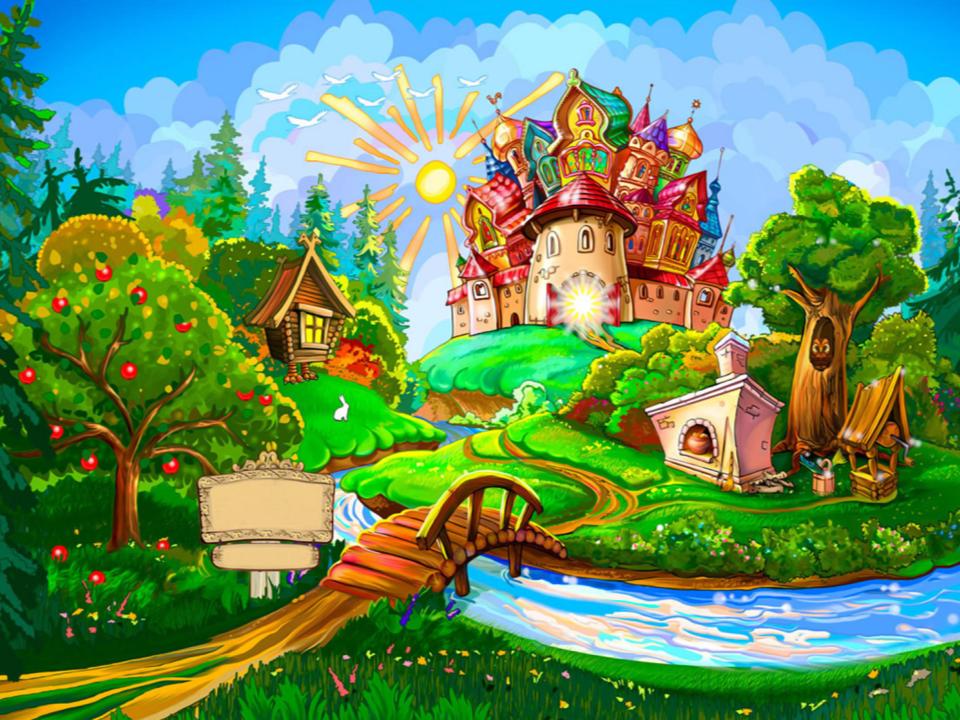 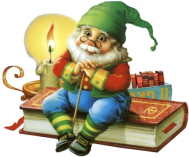 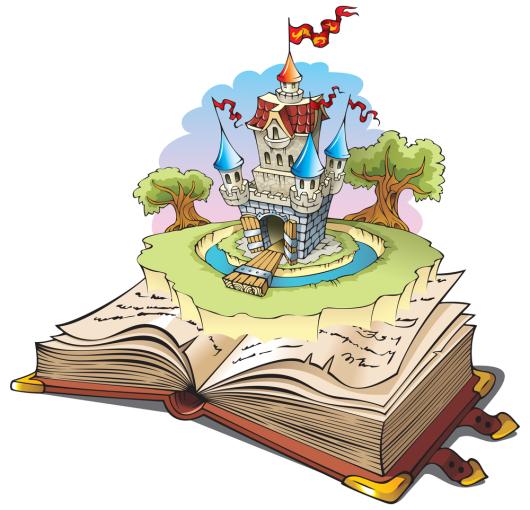 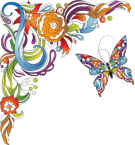 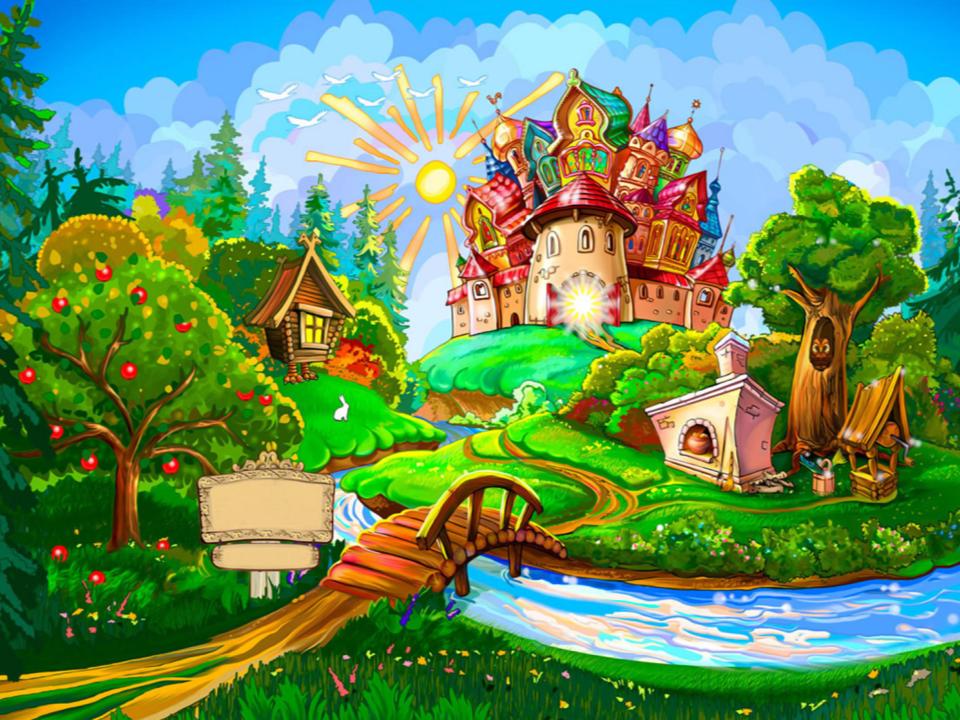 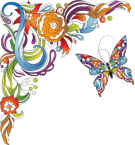 Мы пришли к 
выводу, что талант сказочника не родится сам по себе. Он как зернышко в земле, чтобы вырасти, ему нужны старания и время.
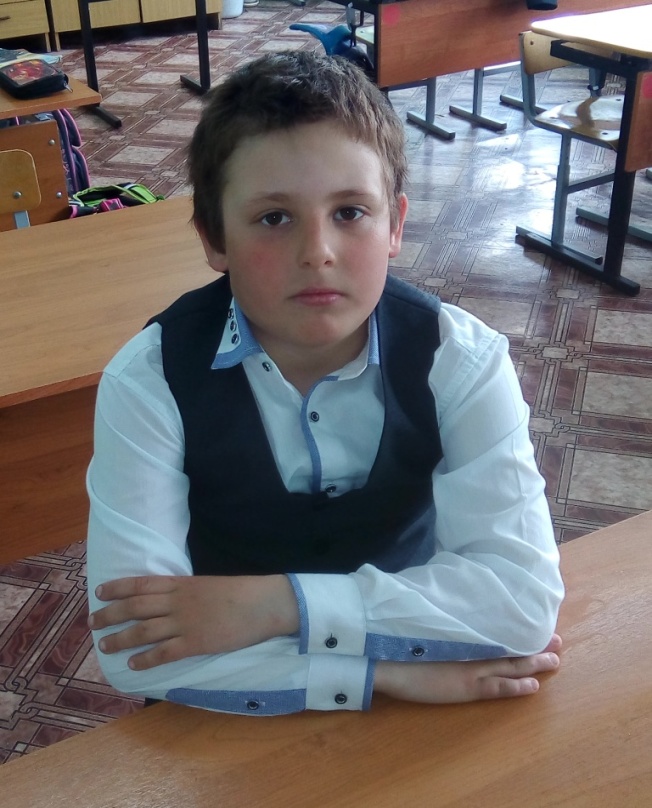 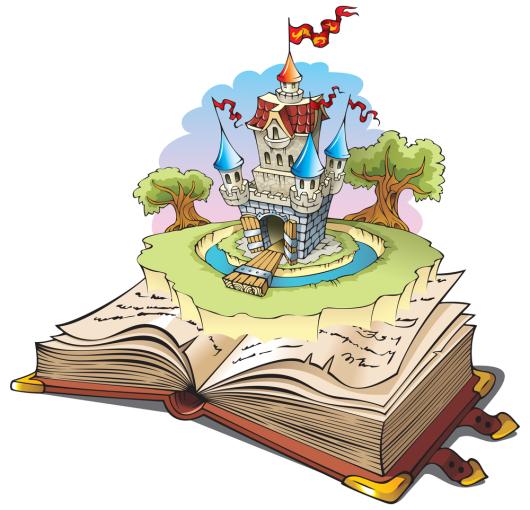 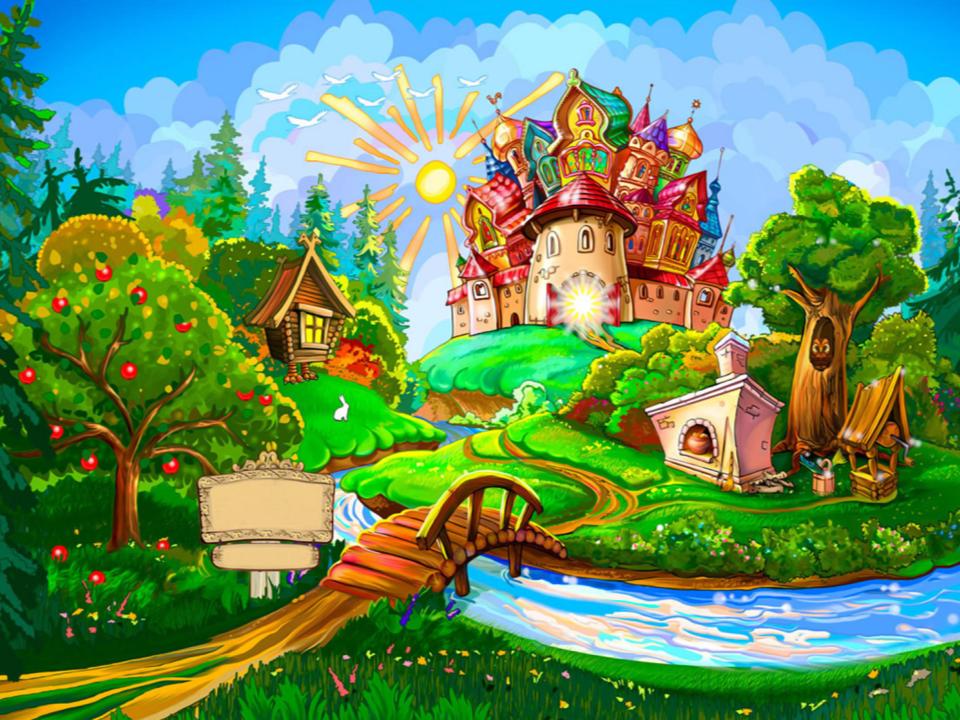 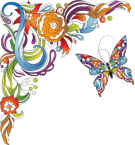 Читайте сказки, придумывайте их, они делают этот мир лучше и добрее.
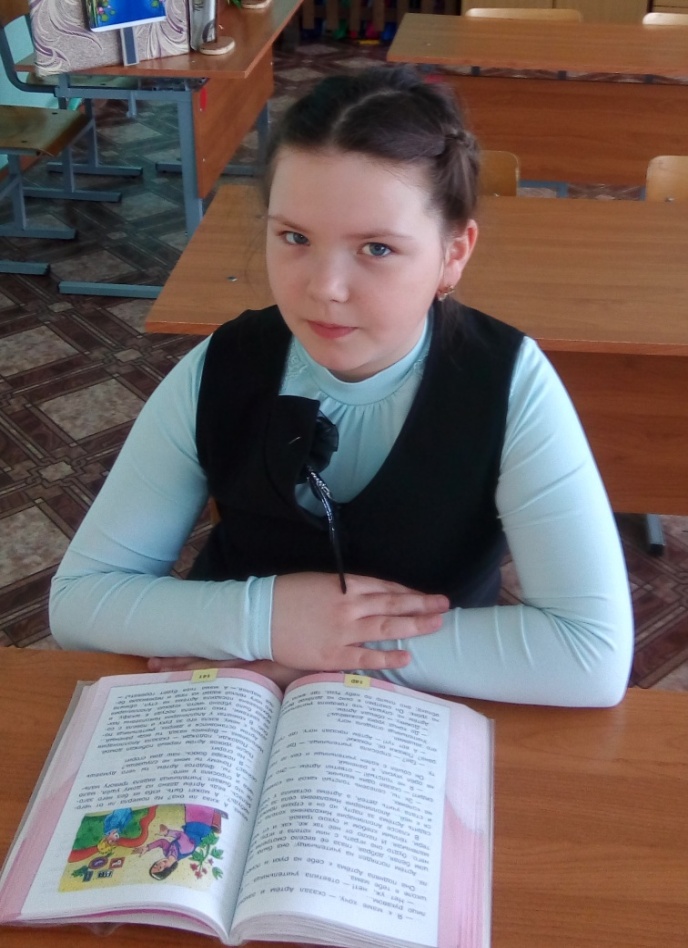 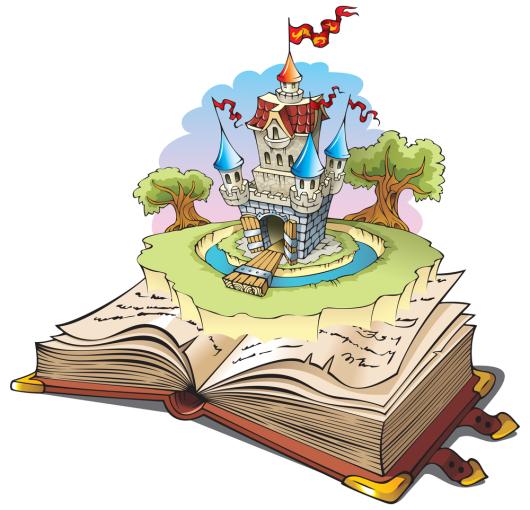